配電實習LOGO-２(基本功能)
一、進入基本功能選單(GF)
1. 按( ESC )回主選單 <編程>  <清除程序>
2.主選單 <編程>  <編輯程序>  <NEW> 
3.功能塊：(按左)至輸入端(OK)(按下) 選GF  (OK)
示範：
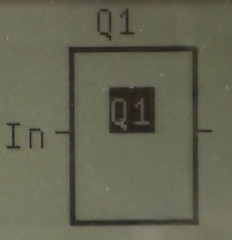 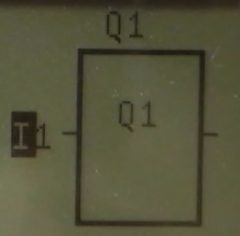 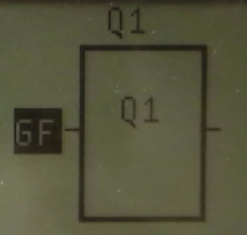 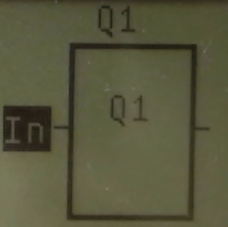 二、基本功能內容
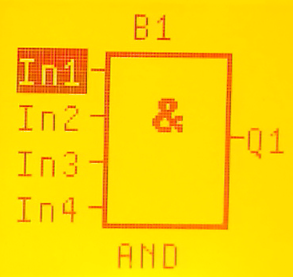 1.AND(與ヽ及)：
(1)功能：全部按下才動作
(2)電路圖：
(3)邏輯式：
(4)真值表
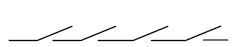 操作練習
I1~I4以AND閘
控制Q1
示範：
二、基本功能內容
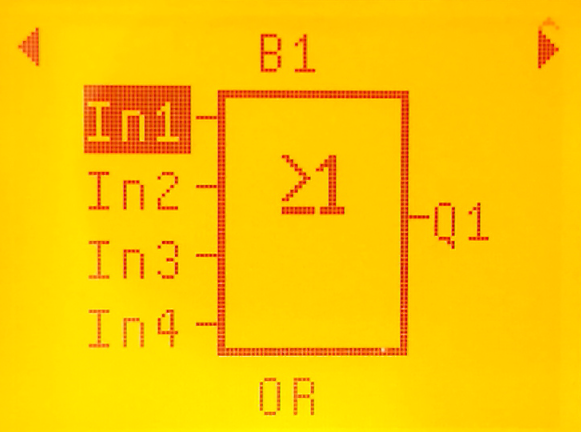 2.OR(或)：
(1)功能：有1個按下就動作
(2)電路圖：

(3)邏輯式：
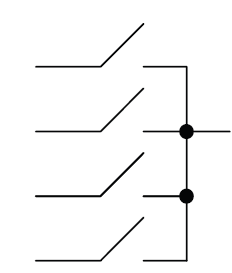 操作練習
I1~I4以OR閘
控制Q2
示範：
二、基本功能內容
3.XOR(互斥或)：
(1)功能：兩者不同就動作
(2)電路圖：
(3)邏輯式：
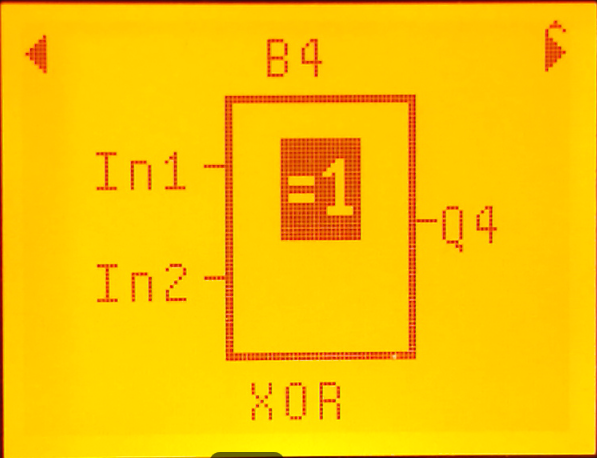 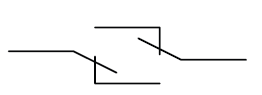 操作練習
I5~I6以XOR閘
控制Q3
示範：
二、基本功能內容
4.NOT(反相器)：
(1)功能：輸入為0就動作
(2)電路圖：
(3)邏輯式：
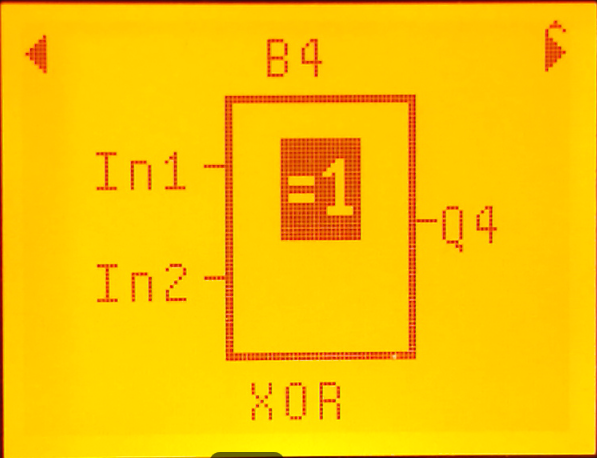 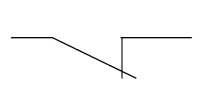 操作練習
I7以NOT閘
控制Q4
示範：
成果展示
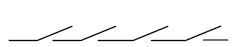 I1~I4以AND閘控制Q1
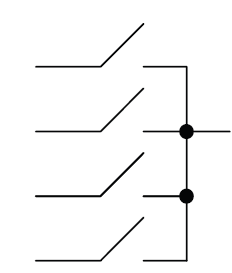 I1~I4以OR閘控制Q2
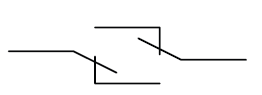 I5~I6以XOR閘控制Q3
I7以NOT閘控制Q4
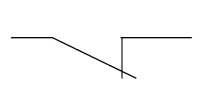 示範：
三、刪除功能塊
1. <編程>  <編輯程序> (OK) 功能塊反白移到要刪除功能塊(OK) 
2.功能塊輸入反白  (OK) (按下)選空白 (OK)
3.該功能塊之前的內容全部刪除
示範：
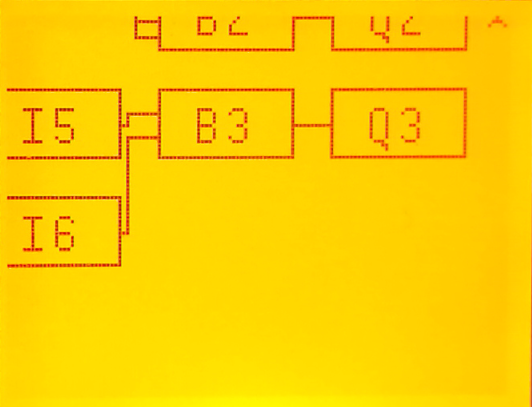 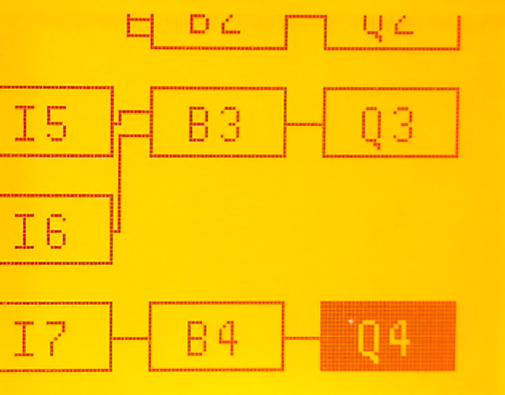 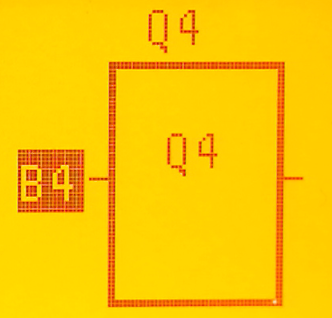 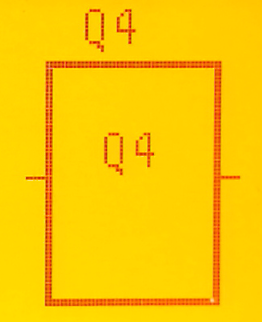 四、範例練習
練習題1
I1~I8開關全部閉合(ON) ，
Q1動作(亮)其中1個開關打開(OFF) ，Q1停止(滅)
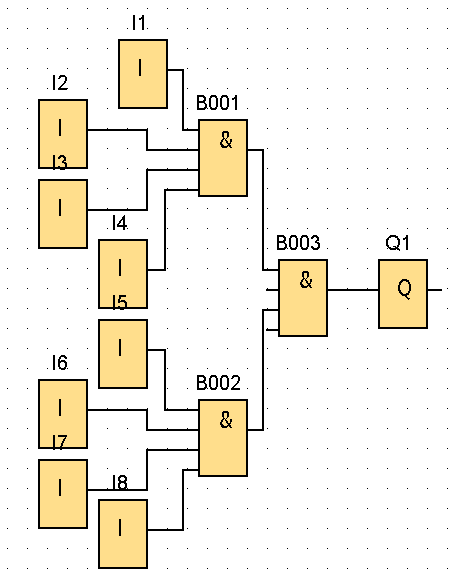 練習題1解答
I1~I8開關全部閉合(ON) ，Q1動作(亮)其中1個開關打開(OFF) ，Q1停止(滅)
AND
AND
AND
程式輸入順序
練習題2
I1~I4其中1個開關閉合(ON) ，加上I5~I8其中1個開關閉合(ON) 
Q2才會動作(亮)若是I1~I4所有開關都打開(OFF) ，
或I5~I8所有開關都打開(OFF) ，
Q2停止(滅)
練習題2解答
I1~I4其中1個開關閉合(ON) ， 加上I5~I8其中1個開關閉合(ON) 
Q2才會動作(亮)若是I1~I4所有開關都打開(OFF) ，
或是I5~I8所有開關都打開(OFF) ，
Q1停止(滅)
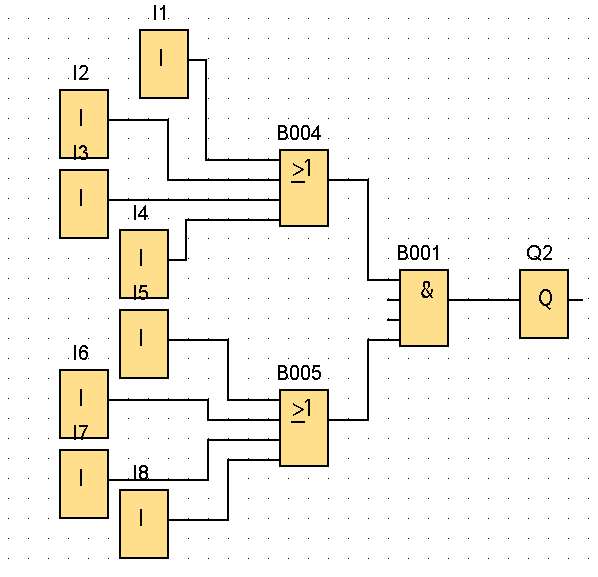 OR
AND
OR
程式輸入順序
(筆記)
練習題3(樓梯燈控制)
I1與I2都切至1(OFF) ，Q3動作(亮)I1與I2都切至3(ON) ，Q3動作(亮)若I1與I2切到不同位置，Q3停止(滅)
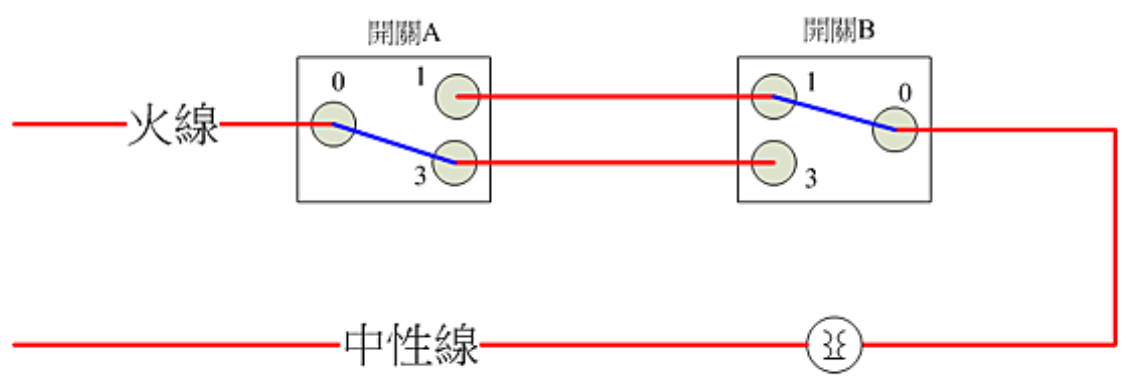 0
0
只針對會動作的組合寫程式
1
1
I2
I1
Q3
(筆記)
練習題3： 樓梯燈控制解答
輸入示範
程式輸入順序
NOT
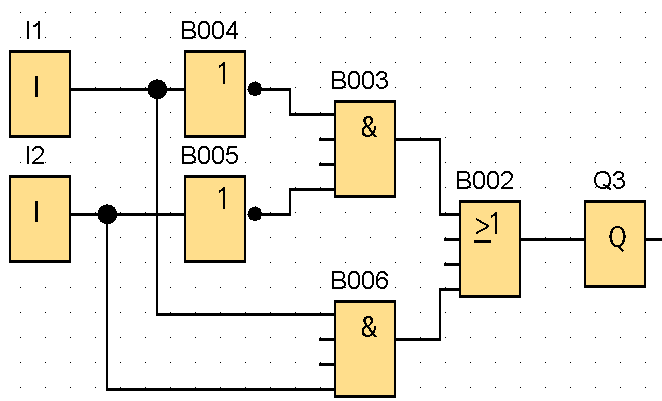 AND
執行狀況
OR
AND
NOT
練習題4： 樓梯燈控制 (使用XOR)
XOR真值表
樓梯燈動作
(筆記)
練習題4 ：樓梯燈控制(使用XOR)解答
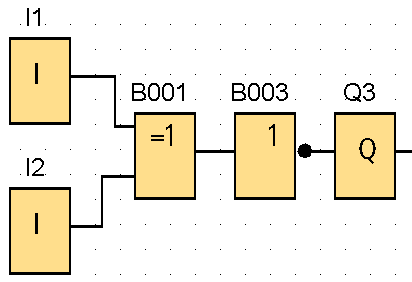 XOR
NOT
輸入示範
(筆記)
練習題5：3處控制1燈
I1與I2與I3都切至0(OFF)或是其中兩個切至1，Q4動作(亮)其餘狀態，Q4停止(滅)
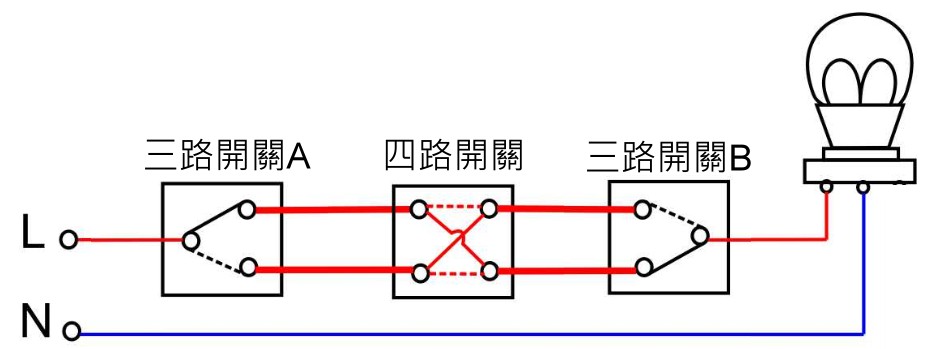 I3
I1
I2
0
0
0
Q4
1
1
1
練習題5：3處控制1燈(解答)
NOT
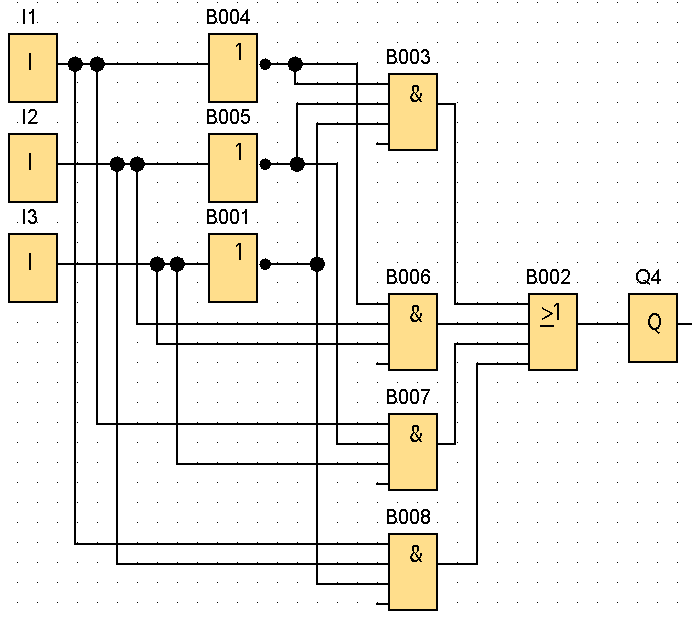 AND
OR
執行狀況
(筆記)
練習題5：3處控制1燈(XOR)
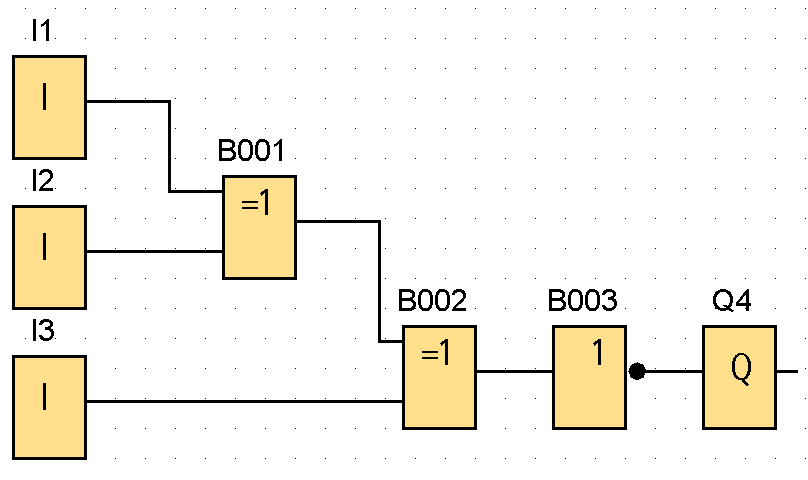 XOR
NOT
XOR
輸入示範
執行狀況